RECAP
What is the side length?
100
64
36
RECAP
Find the missing area
25
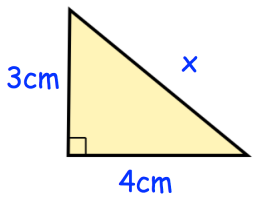 9
Now find the missing side
16
Find the missing area
576
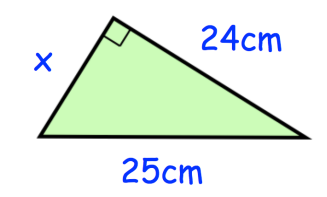 49
Now find the missing side
625
Find the missing area
1369
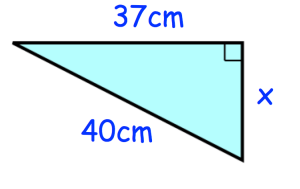 231
Now find the missing side
1600
5cm
13cm
5cm
4cm
x cm
x cm
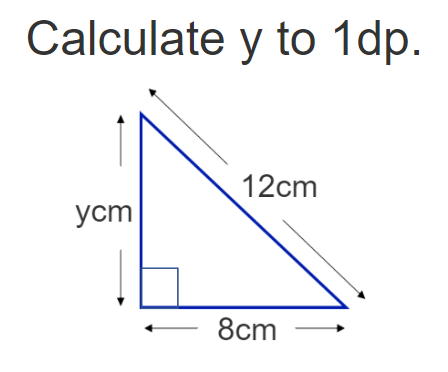 Find the exact value of y
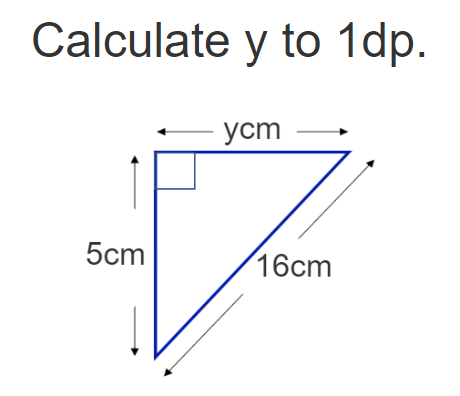 Find the exact value of y
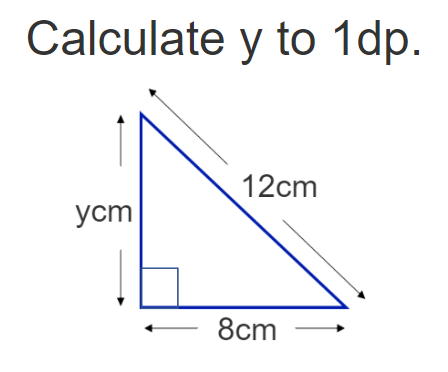 Find y to 1 decimal place
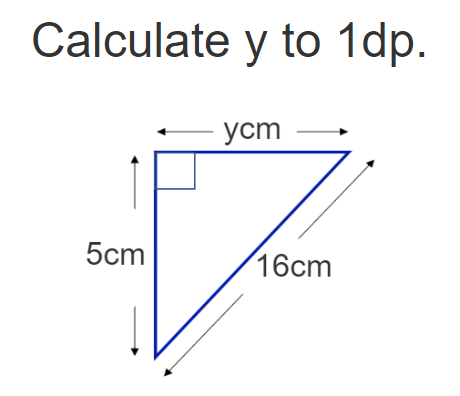 Find y to 1 decimal place
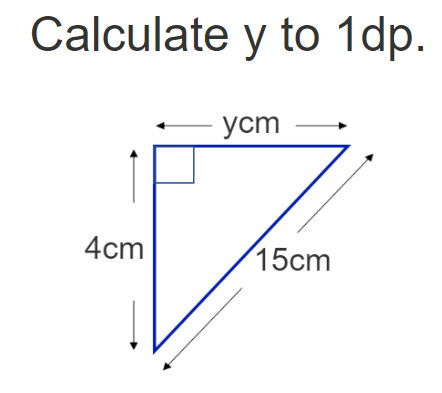 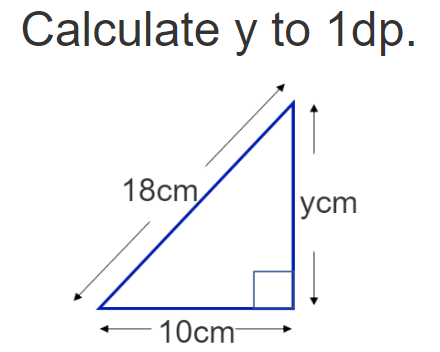 Can you spot the mistake
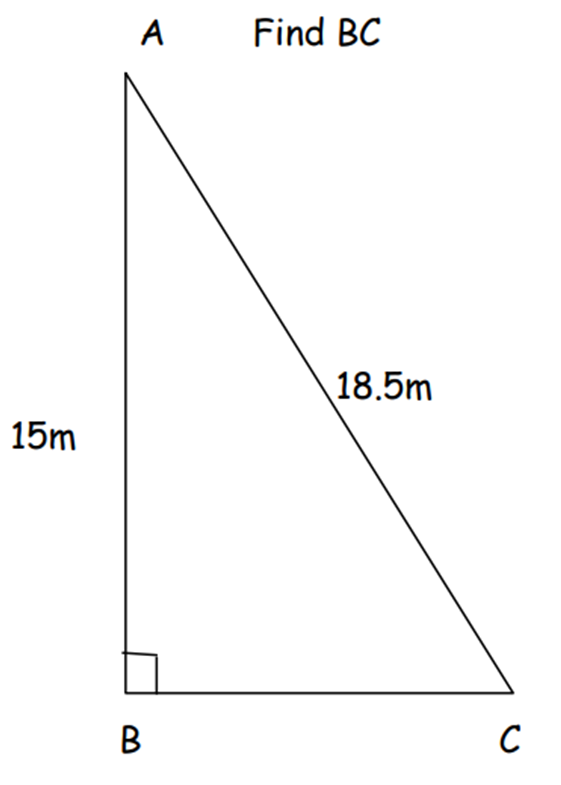 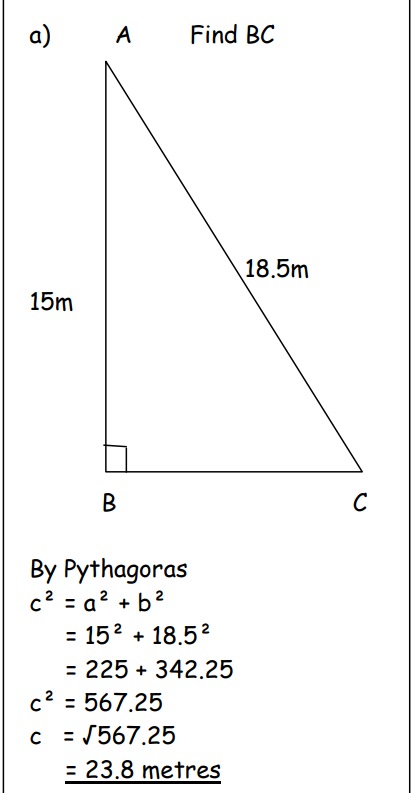 b
10 cm
a
c
12 cm
Not to scale
b
a
9 cm
13 cm
c
Not to scale
12 cm
13 cm
Not to scale
Calculate x for each diagram
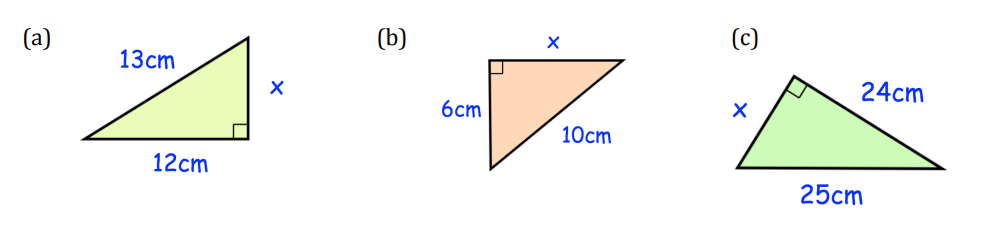 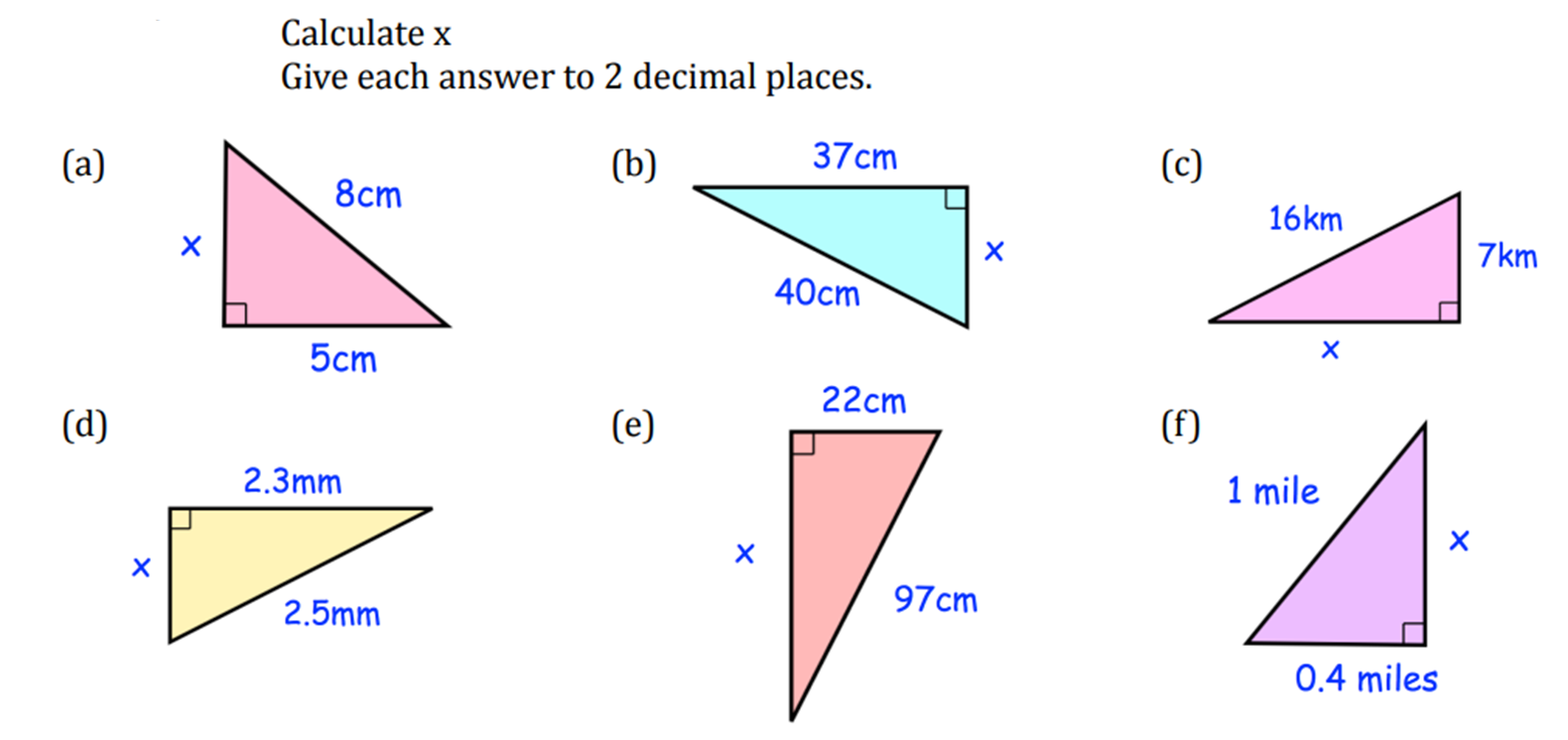 Calculate x for each diagram
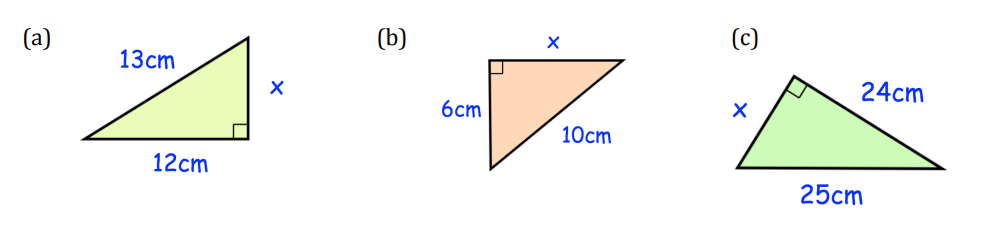 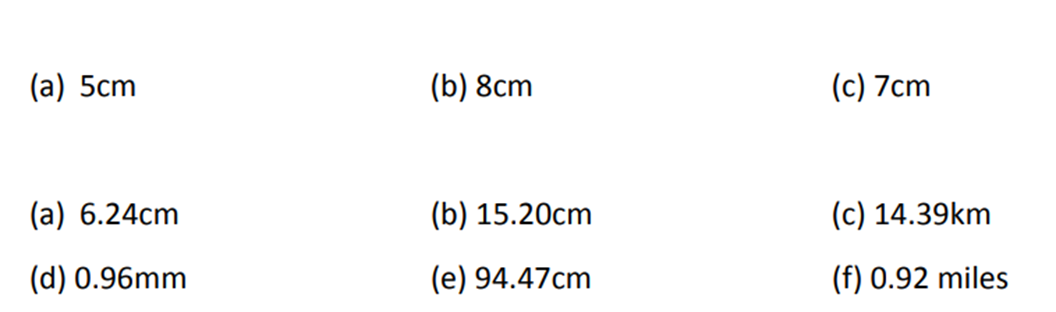 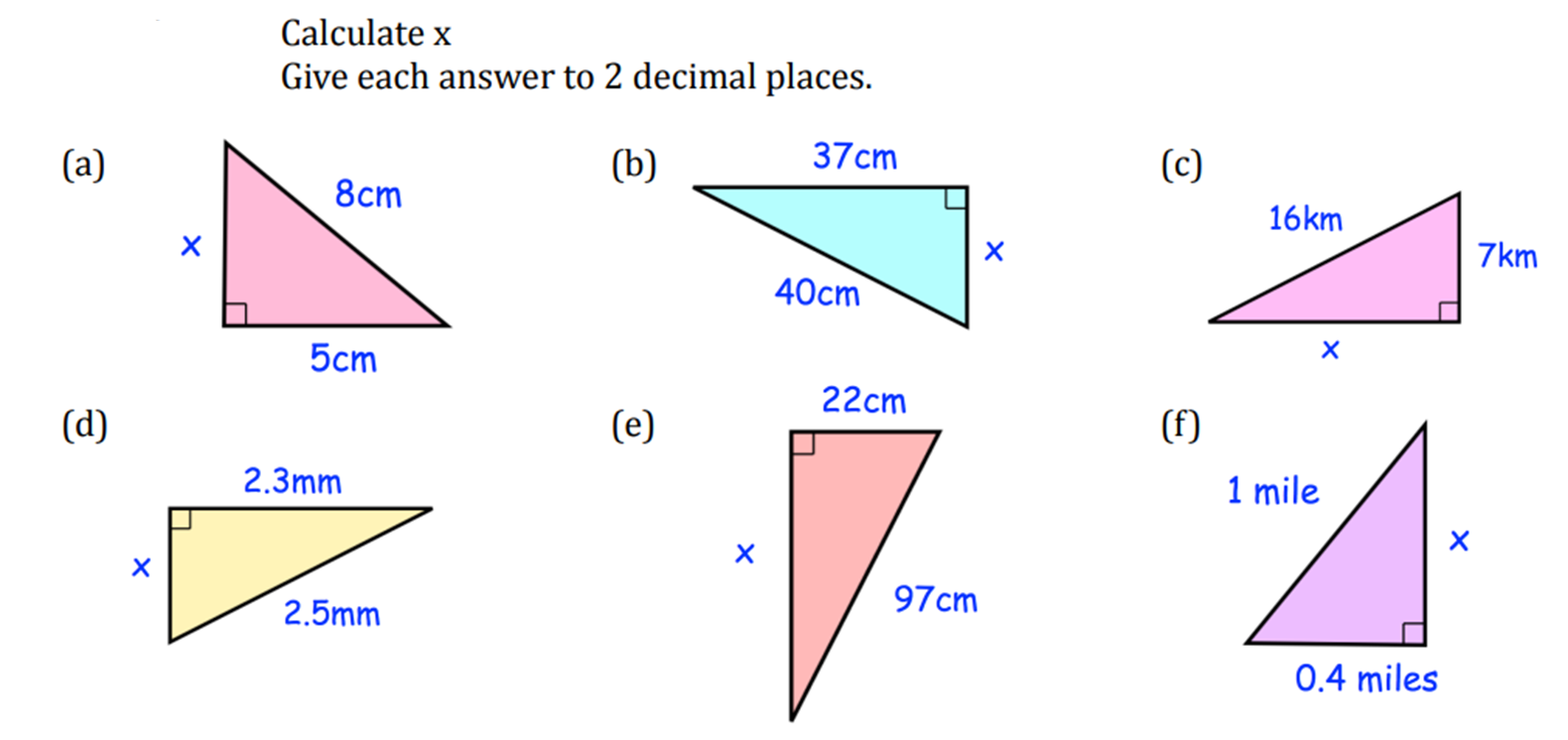 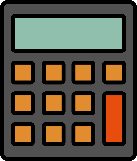 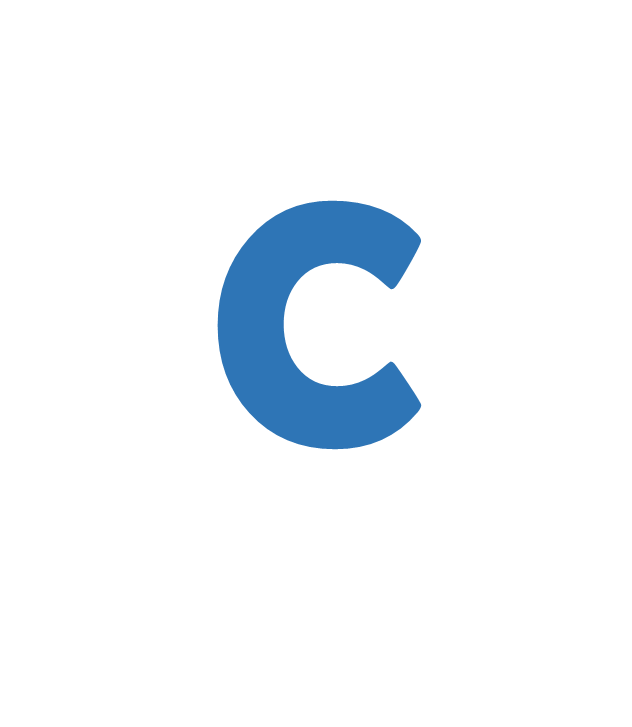 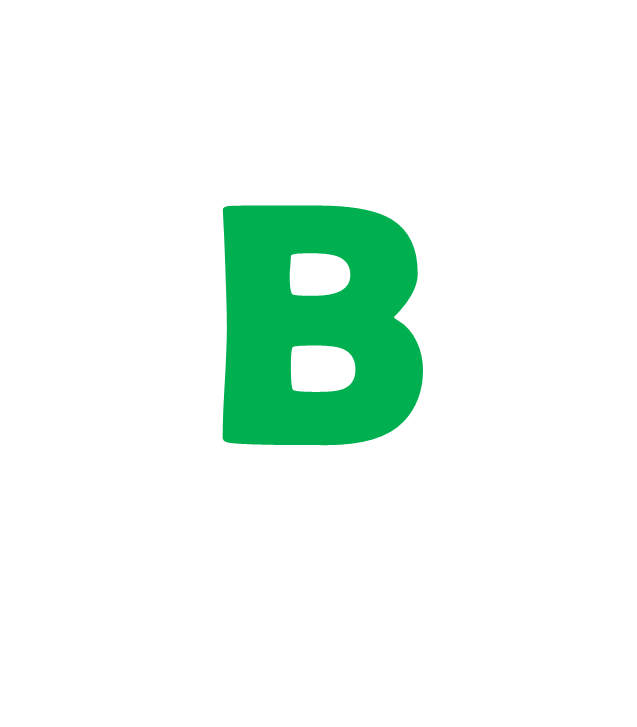 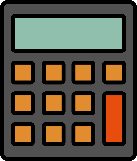 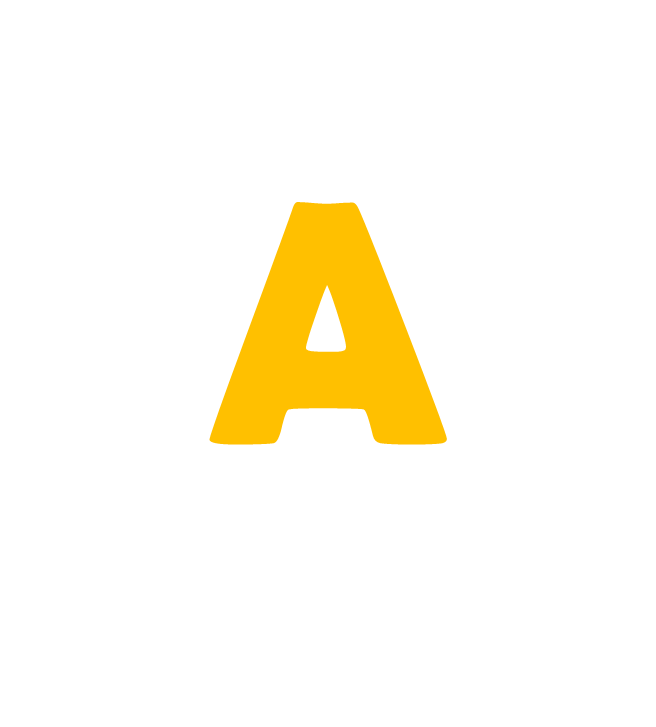 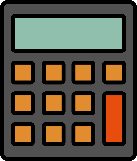 1)
7 cm
1)
12 cm
1)
36 cm
5 cm
22 cm
10 cm
a
Find the area of
this triangle.
Calculate length a.
2)
8 m
2)
b
2)
Calculate the area of a right-angled triangle with a hypotenuse of 40 cm & a height of 20 cm.
9 cm
7 m
Calculate length b.
3)
3)
36 cm
3)
4 mm
20 cm
32 cm
16 cm
5 mm
c
22 cm
2 mm
Calculate the perimeter
of this triangle.
Find the perimeter of this shape.
Find length c.
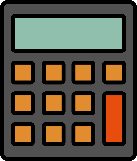 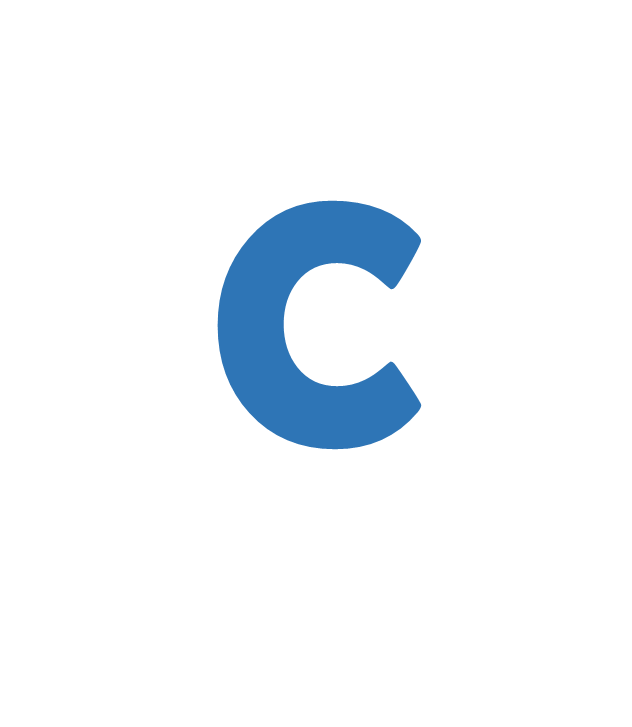 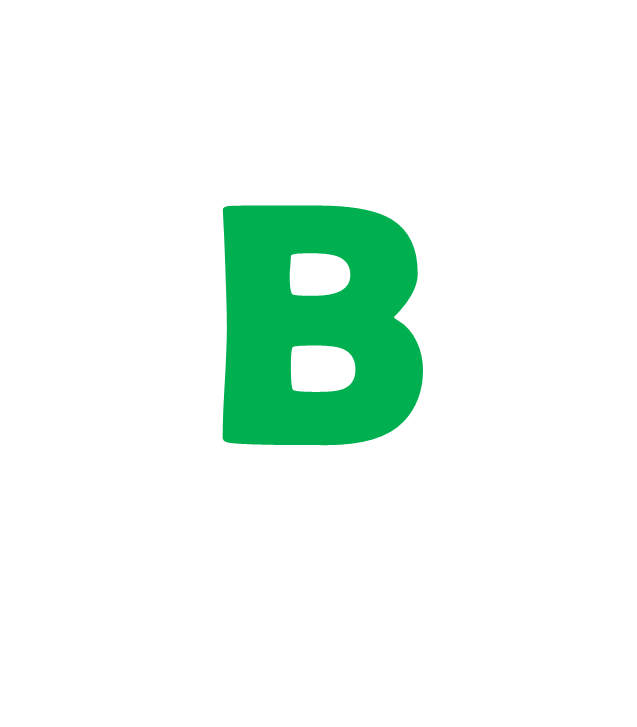 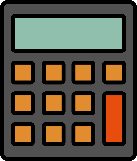 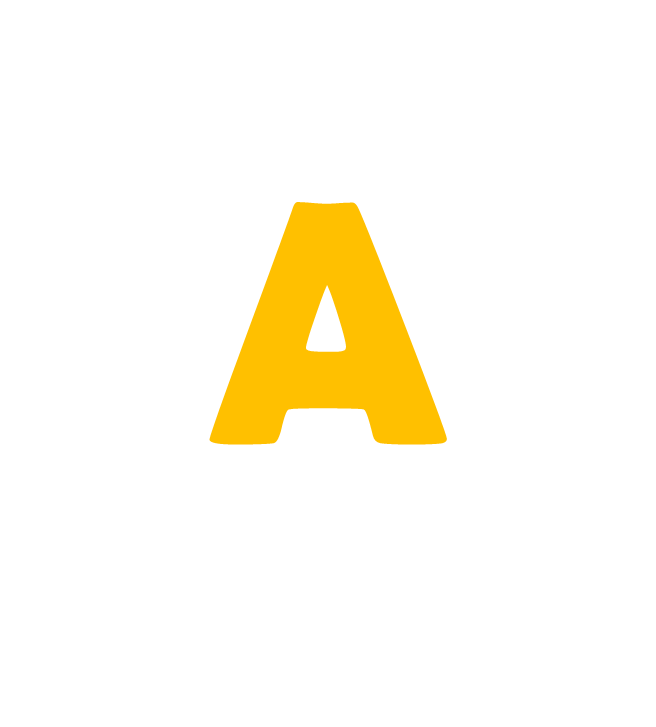 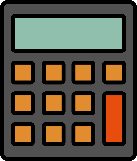 1)
7 cm
1)
12 cm
1)
36 cm
5 cm
22 cm
10 cm
a
10.9 cm
Find the area of
this triangle.
Calculate length a.
626.9 cm2
2)
8 m
2)
b
2)
Calculate the area of a right-angled triangle with a hypotenuse of 40 cm & a height of 20 cm.
9 cm
7 m
3.9 m
6.4 cm
Calculate length b.
3)
3)
36 cm
3)
346.4 cm2
4 mm
20 cm
32 cm
48 cm
16 cm
5 mm
c
22 cm
2 mm
Calculate the perimeter
of this triangle.
14.6 mm
Find the perimeter of this shape.
42.8 cm
Find length c.
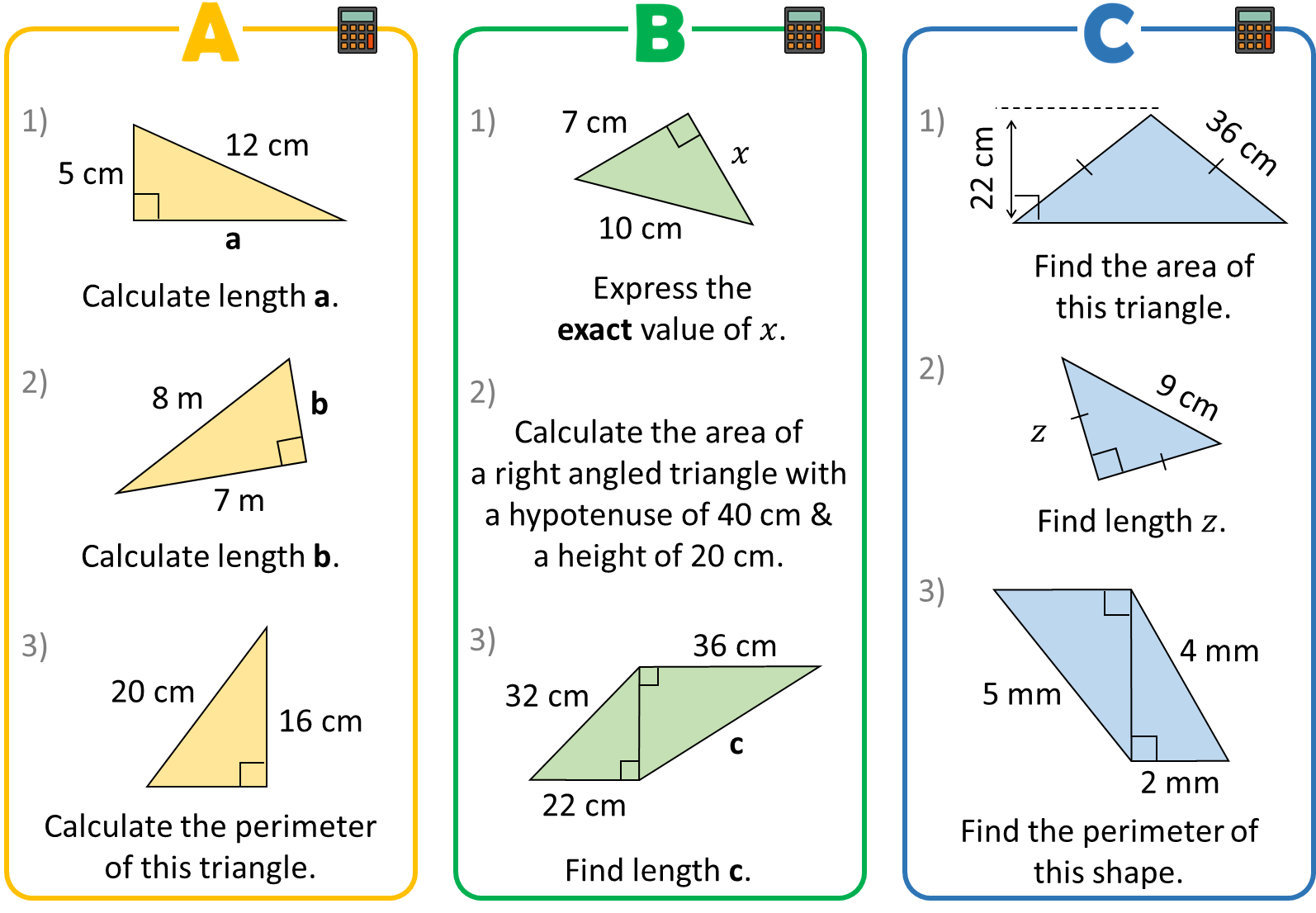 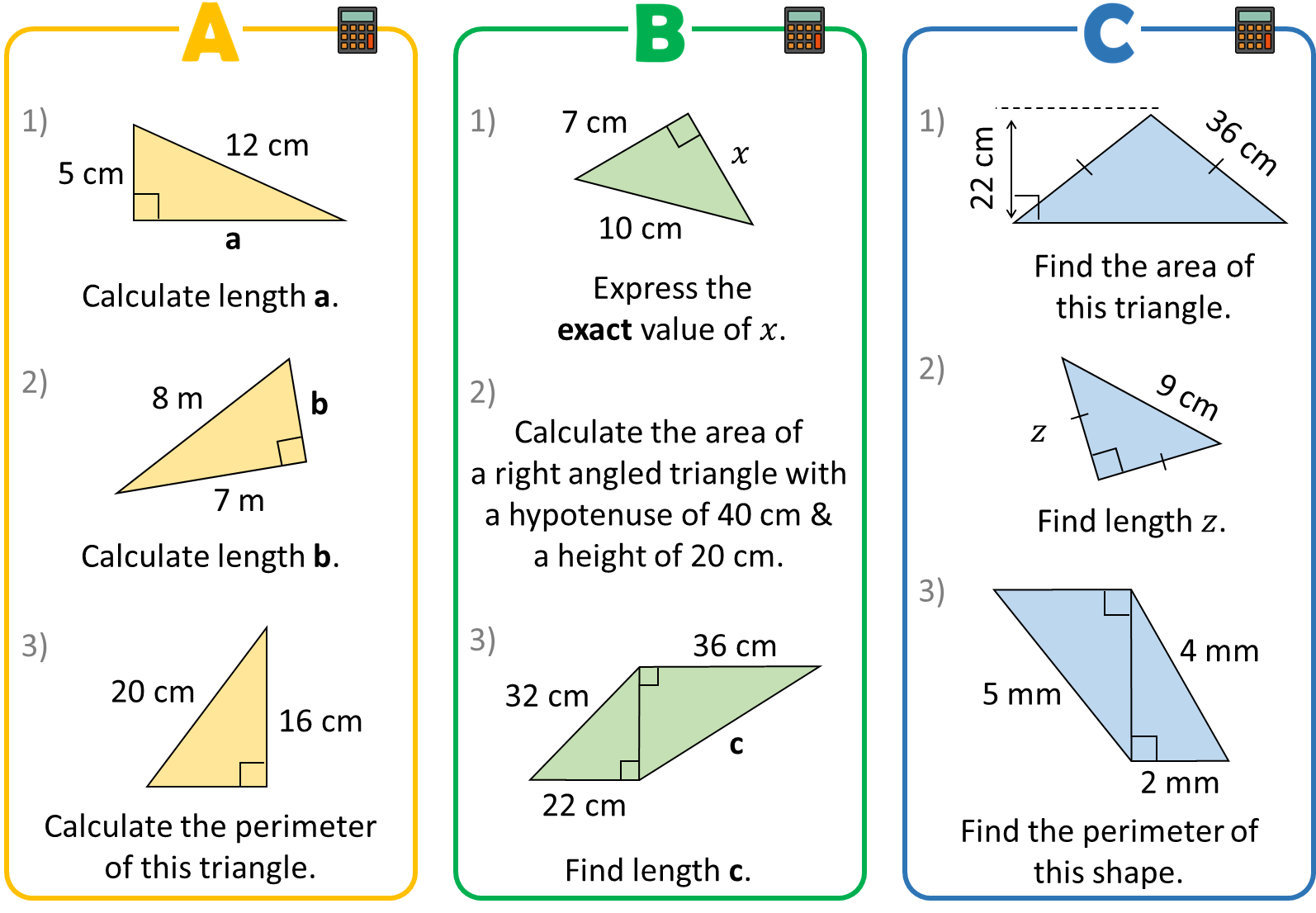 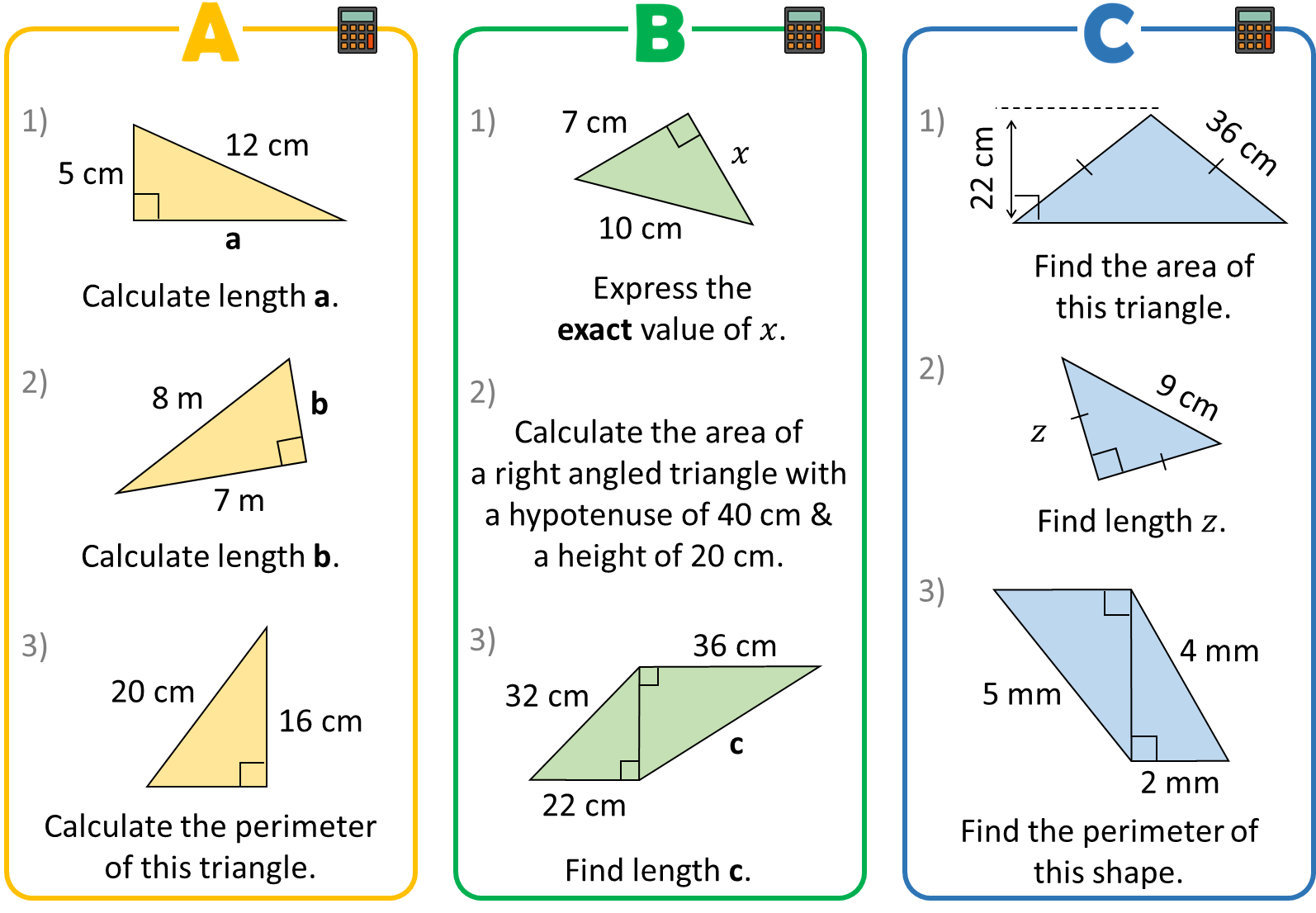 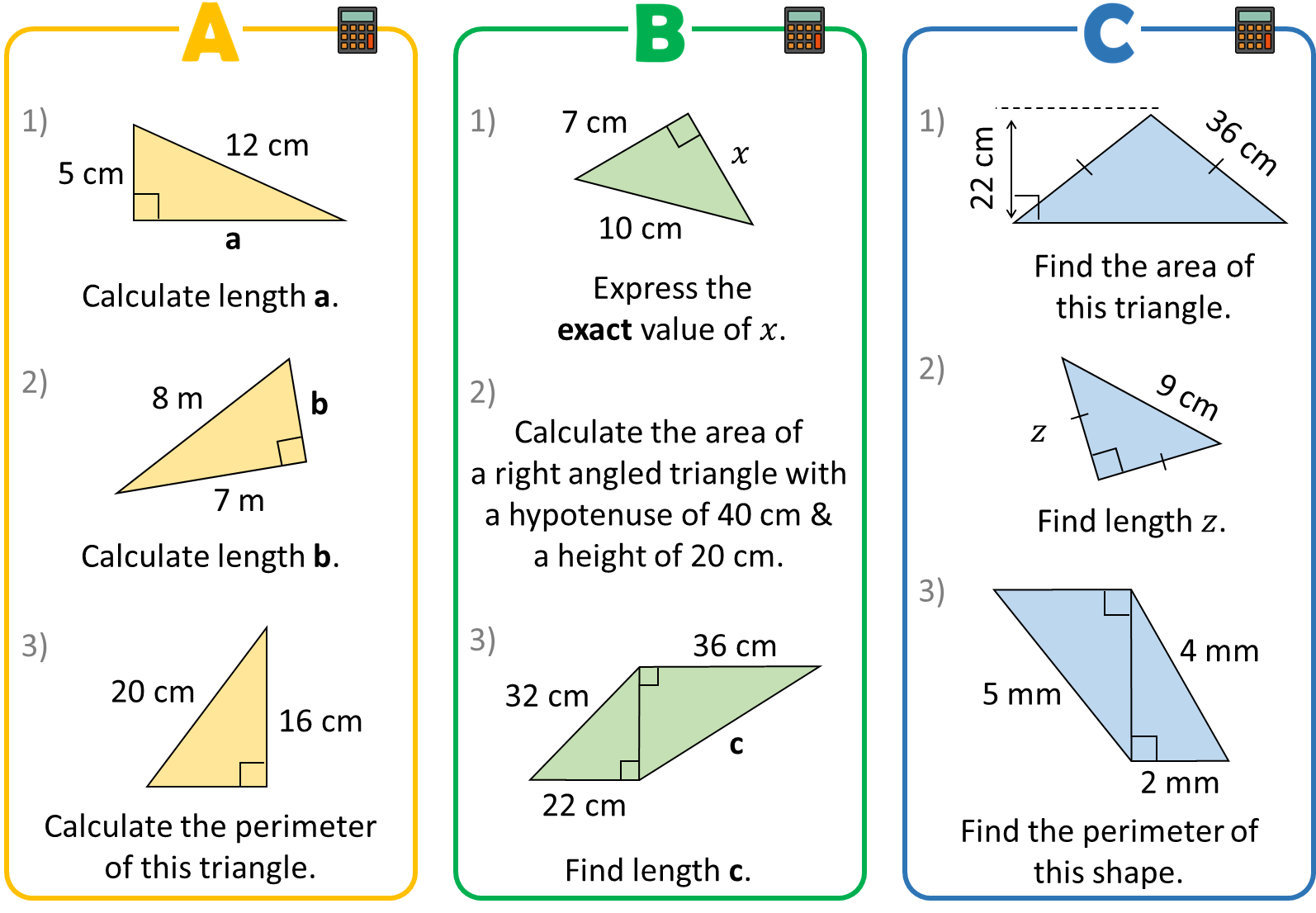